TABULIACIJA
Informacinės technologijos
Pamokos tikslas
Mokiniai, naudodami tabuliaciją, gebės sukurti įvairius sąrašus ir pritaikyti įrankį įvairių dokumentų rengimui
Tabuliacijos parametrai
1 variantas
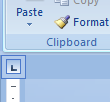 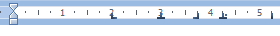 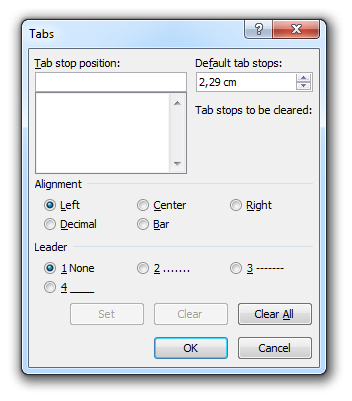 2 variantas
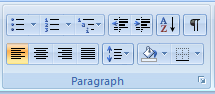 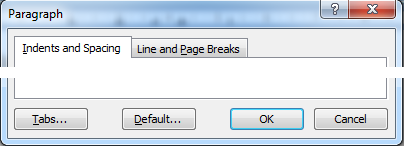 Kairioji tabulacijos žymė
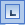 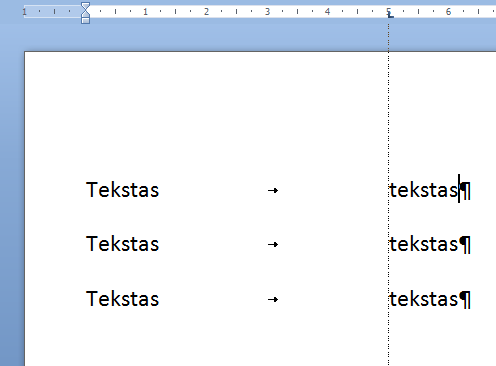 Centrinė tabulacijos žymė
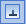 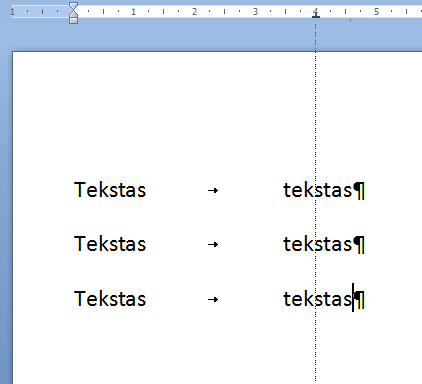 Dešinioji tabulacijos žymė
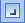 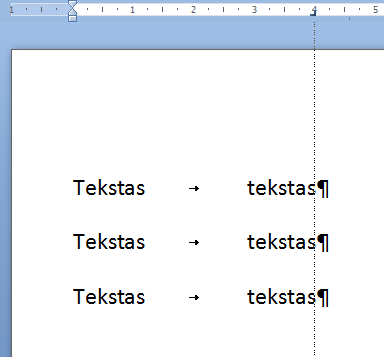 Trupmenos tabulacijos žymė
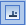 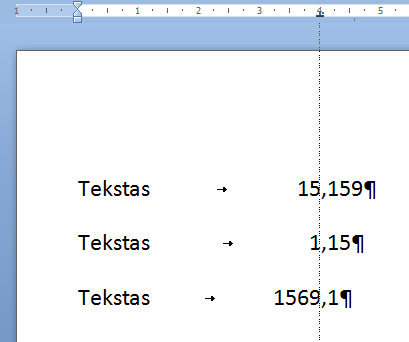 Vertikalios linijos tabulacijos žymė
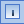 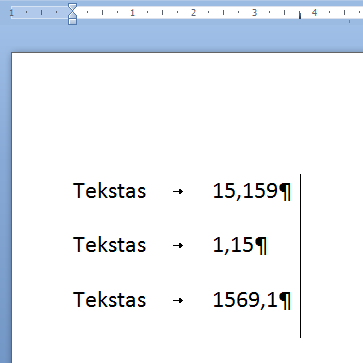 Užduotys
1 užduotis: https://youtu.be/LrF7OACDV_E
II užduotis: https://youtu.be/PRIga_PiWmQ